Figure 1 Alcohol consumption in relation to myocardial infarction diagnosis—percentage of participants changing ...
Eur Heart J, Volume 33, Issue 13, July 2012, Pages 1598–1605, https://doi.org/10.1093/eurheartj/ehs047
The content of this slide may be subject to copyright: please see the slide notes for details.
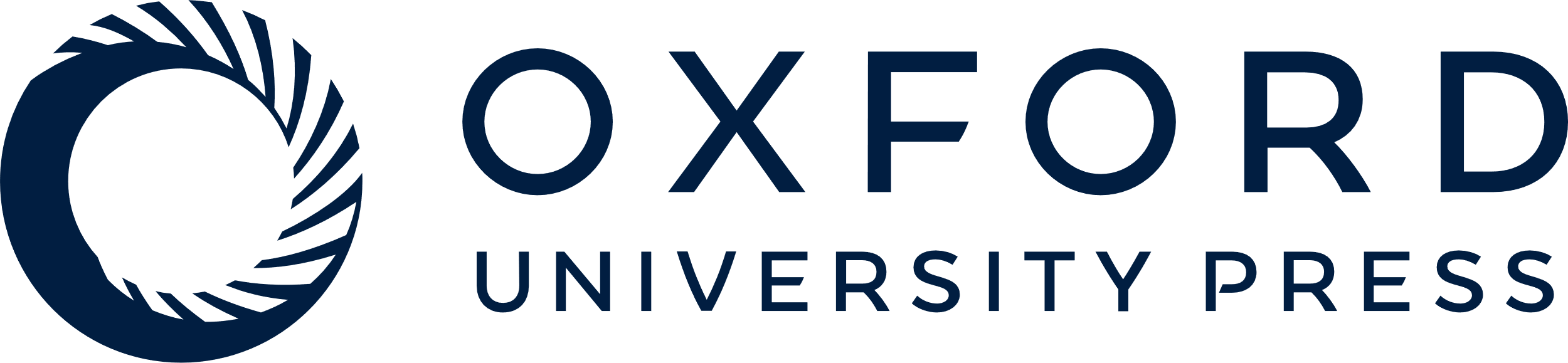 [Speaker Notes: Figure 1 Alcohol consumption in relation to myocardial infarction diagnosis—percentage of participants changing alcohol consumption post-myocardial infarction diagnosis compared with their pre-myocardial infarction alcohol consumption.


Unless provided in the caption above, the following copyright applies to the content of this slide: Published on behalf of the European Society of Cardiology. All rights reserved. © The Author 2012. For permissions please email: journals.permissions@oup.com]